Sequences: Limiting value of a sequence
Pattern spot
Reflect
Your Turn
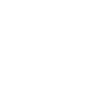 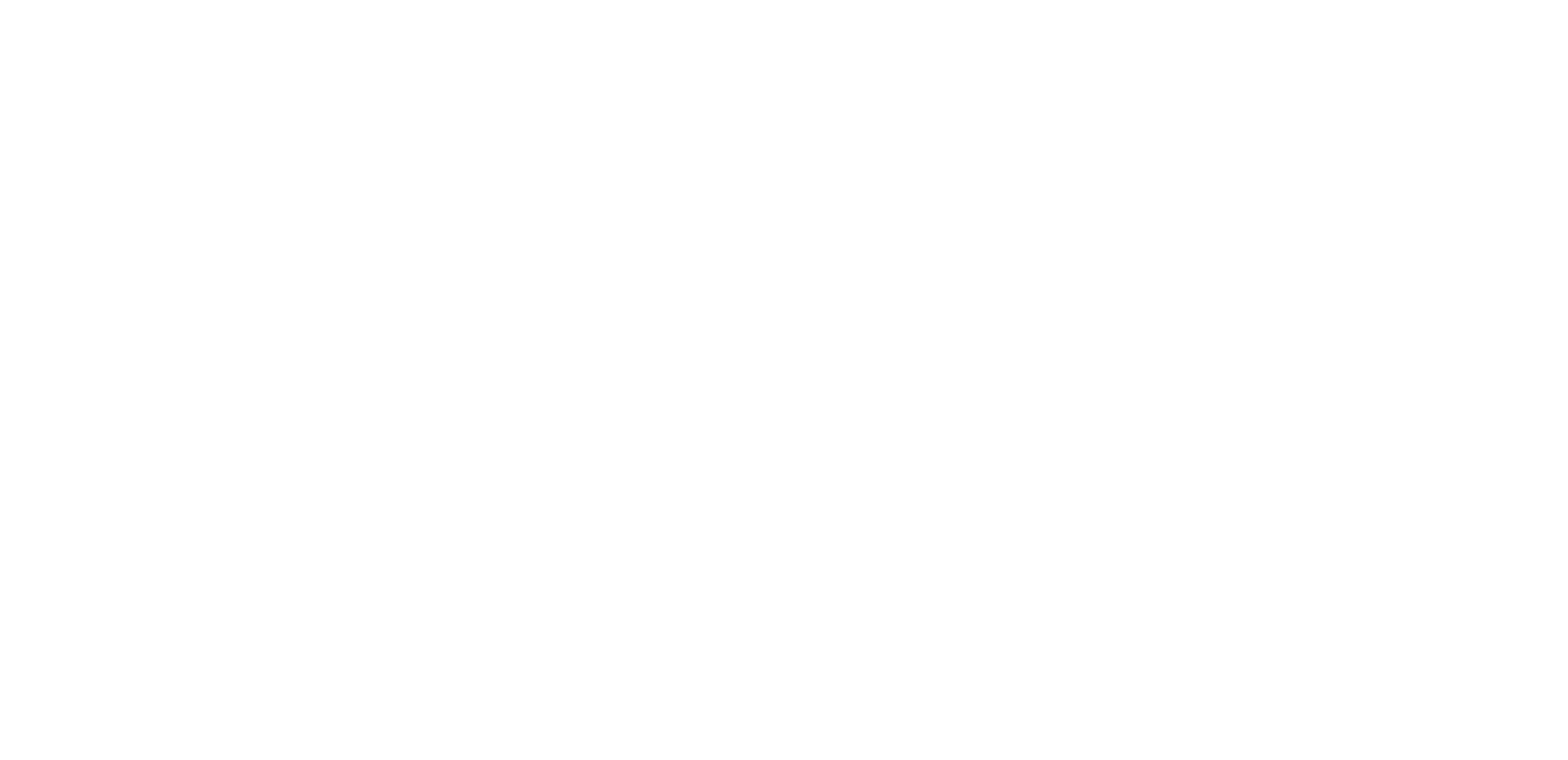 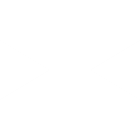 Pattern
@DCol_Maths
0
0
1
3
2
2
0
0
0
3
@DCol_Maths
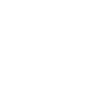 Your Turn
@DCol_Maths